The ImpactS of urbanization on surface albedoin the Yangtze River DeltaIntroduction
Mélanie Bourré
06/02/2011
Motivation
Since the 20th century,  there has been a  rapid urbanization of the world population.
United Nation prediction (2006) : 60% of the world population will live in cities by 2030.

In these newly urbanized area, we observe a local climate change : « Heat Island Effect ».

Although it affects many people, the relationship  between urbanization and local climate change is not well understood.

However, the role of surface properties on climate has been recognized by many recent studies.

Urbanization → Surface albedo change → Climate change.
Methodology
Remote sensing data.
Processed and analyzed by ENVI software.
Selection of two Landsat TM images
One from the late 80s, one from nowadays
Urbanization study
- Classification of the two images
- Calculation of the urbanization rate
Albedo calculation
- Atmospheric correction
- Albedo calculation using Liang’s formula
Analysis
Correlation of albedo change with urbanization
Study area
Yangtze River Delta : 
- One of the most industrialized and urbanized region of China.
-  Highest population density of China.

Coordinates :
Long : 120°39’E	Lat : 32 °40’N
Path : 118	Row : 38

Area : ~35000 km²
Mouth of Yangtze River Delta in China
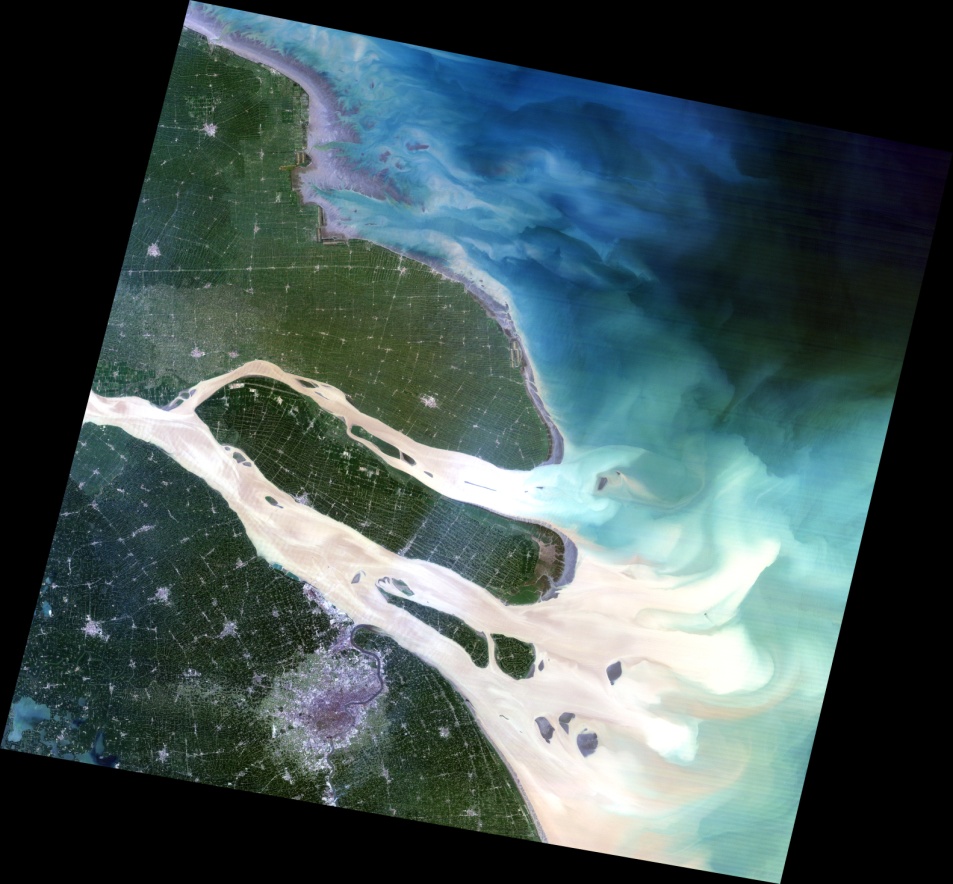 www.landsat.org    Acquisition date : 08/11/1989
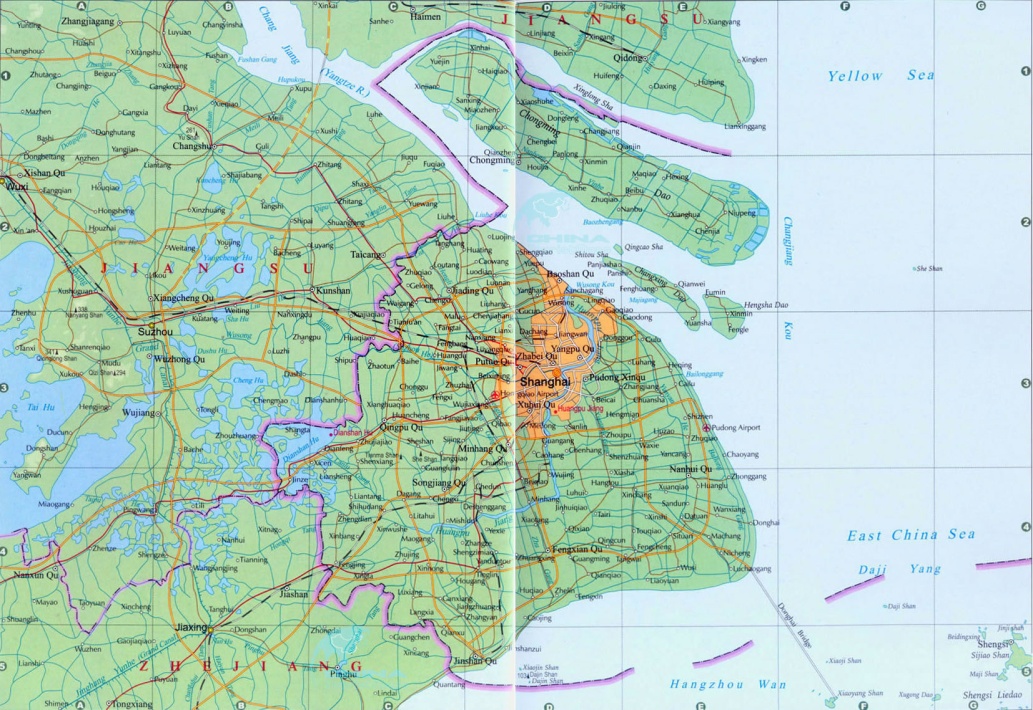 Source : www.chinatouristmaps.com
Two  provinces : - SE Jiangsu 
			    - NE Shanghai
Environment
Human activities
Geology
Alluvial plain
Elevation : 4m

Hydrology
Delta
Numerous rivers and lakes
Maze of intersecting canals 

Climate
Humid subtropical climate

Vegetation
Subtropical broad-leaf evergreen.
Primary sector
Agriculture
 Fisheries
Aquaculture

Secondary sector
Traditional center of textile industry
Industrial base advancing new technology
Import/Export

Tertiary sector
Commerce and finance

Transportation
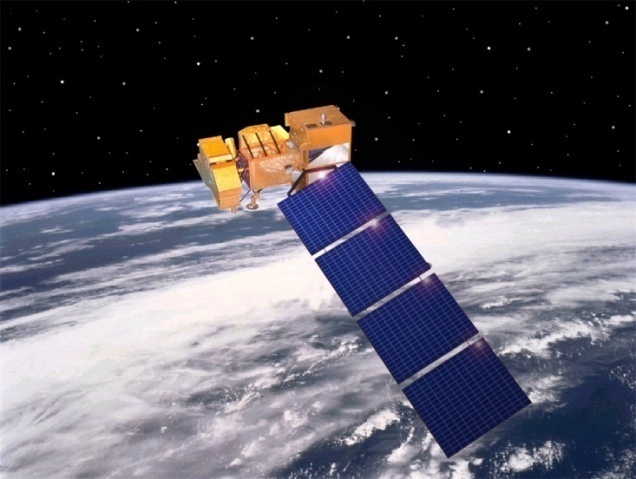 Satellite Images
Source :  Global Land Cover Facility
	            www.landcover.org
Source : www.landsat.gsfc.nasa.gov/images/media.html
Image preprocessing
Picture cut
Pictures of different sizes
Band issues on the left and right sides of the 2005 image
→ Cut the pictures with ENVI software

Geometric and radiometric correction
 Performed by USGS

Atmospheric correction
No clouds or hazes → No atmospheric correction needed

Image enhancement
Automatic linear contrast stretching of 2% by ENVI
Visual interpretation
Color infrared composite
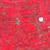 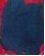 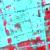 08/11/1989
08/15/2005
Yangtze River Delta
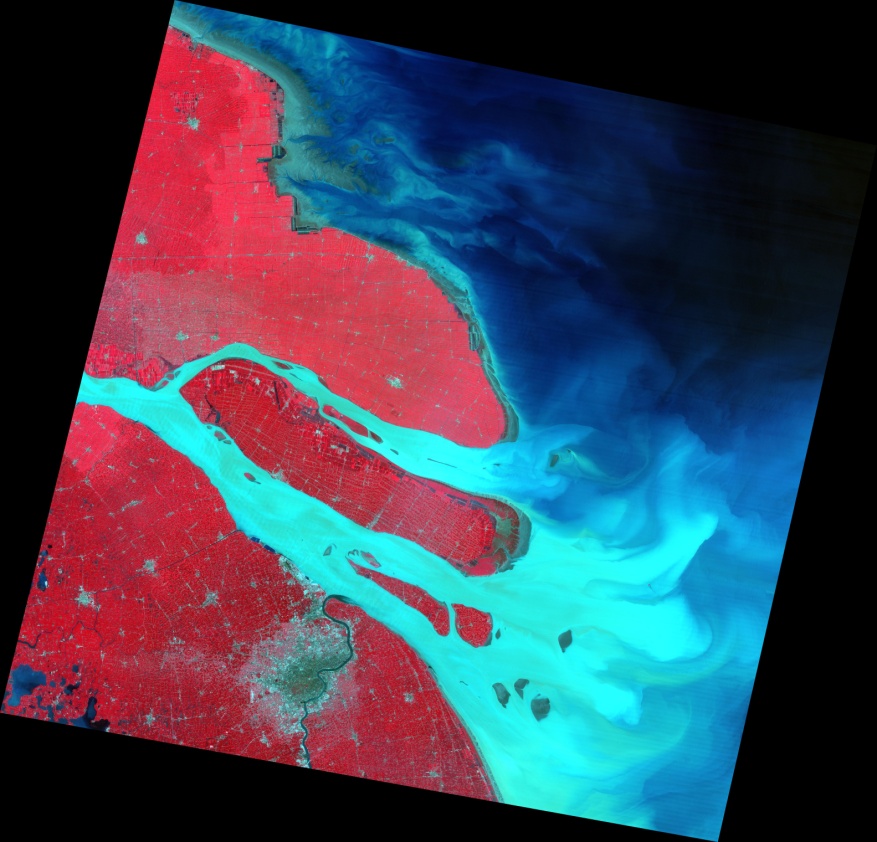 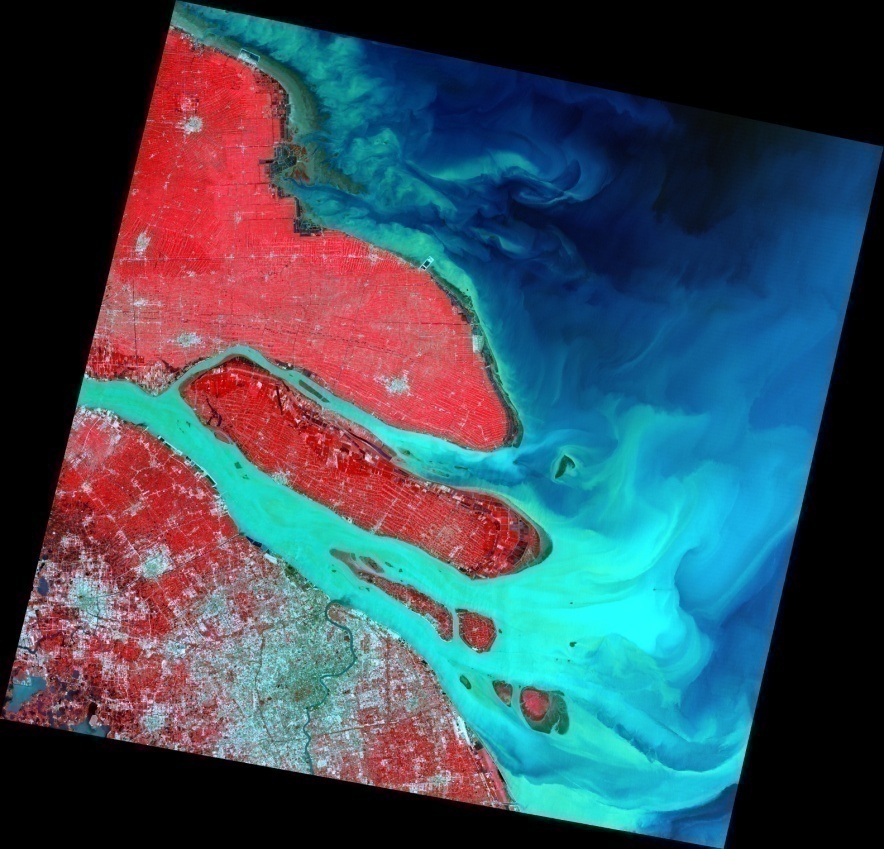 08/11/1989
08/15/2005
Taicang
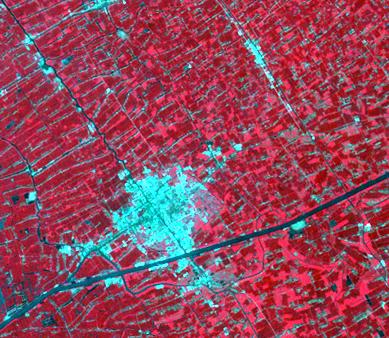 Aquaculture
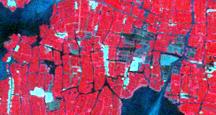 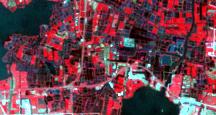 Classification
Methodology :
Classification processed on the Digital Numbers within the 6 non thermal bands.
Unsupervised classification
ISODATA algorithm	 ENVI Software
Identification with ground reference data
Choice and definition of classes
Supervised classification
Maximum Likelihood Classifier   ENVI Software.
Accuracy assessment
Unsupervised classification
Aim : Evaluate the separability between classes and so guide the supervised classification.

Principle:  - The software groups together pixels of similar spectral pattern.
                       ISODATA algorithm
		     - The analyst identifies the clusters.

Chosen parameters :
Number of classes : Between 5 and 10
Number of iterations : 10 
 Change Threshold  : 5%
08/15/2005  Unsupervised classified image
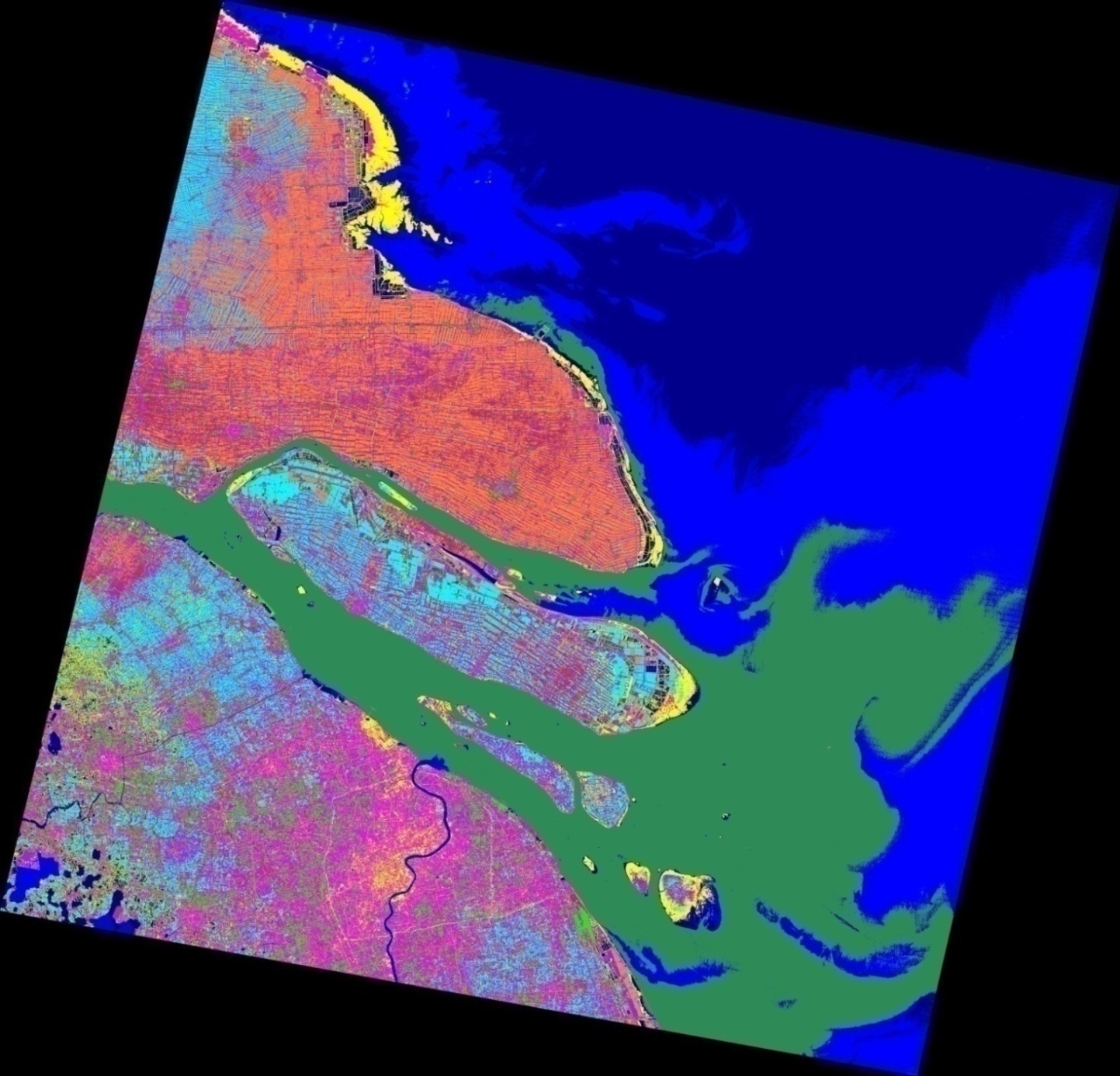 Ground reference data
Google Earth  08/23/2005
And panorama pictures
Atlas of China, Du Xiurong, 2007

Spectral patterns

Color infrared composite
Identification
Remark : identification = most representative land cover type found within the class. 
Misclassified pixels within each class.
08/11/1989  Unsupervised classified image
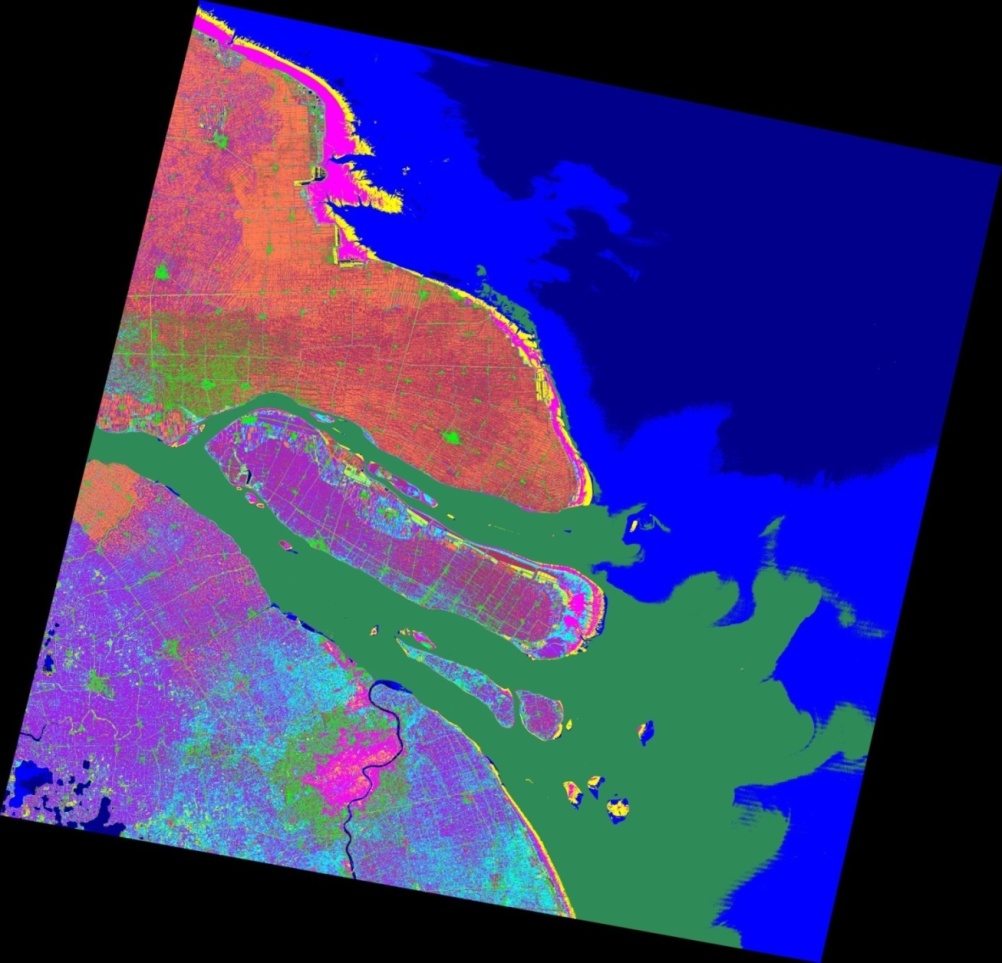 Problem : No valuable ground surface data

Spectral patterns

Color infrared composite
Identification
Supervised classification
Principle : - The analyst defines the classes and their numerical descriptors.
		   - The software labels each pixel with the class it belongs to.
                     Maximum Likelihood Classifier
Choice of classes
USGS « LU/ LC Classification System for Use with Remotely Sensed Data »

Landsat images → Level I Classification
1) Urban or Built-up Land	2) Agricultural Land      3)  Rangeland 	4)Forest Land
5) Water	  6) Wetland     7)Barren Land      8)Tundra       9)Perennial Snow or Ice

Applied to our area → Urban Land, Agricultural Land, Rangeland ,Forest Land, Water and Barren Land.

Unsupervised classification : - Inter Tidal as a class
- No classes for Range, Forest and Barren Lands → Problem to classify
Training samples
For each class, Training samples = representative set of sites.
Compile a numerical interpretation key, that describe the spectral pattern of the class.
Future work
The coming week
Training samples
Maximum likelihood classification

Later
Accuracy assesment
Urbanization rate

2nd part of the project : Albedo calculation
Thank you!